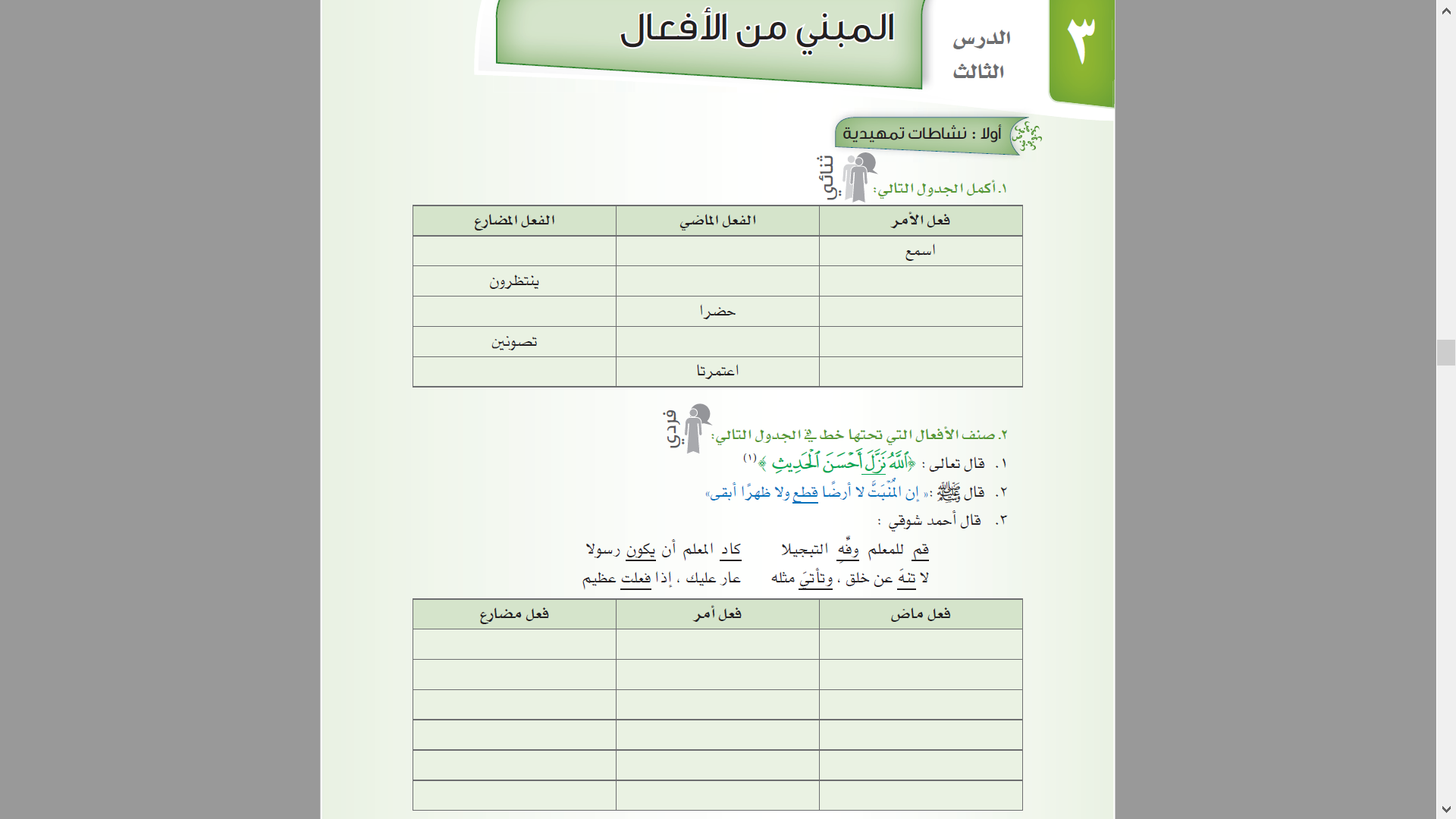 يسمع
سمع
انتظِروا
انتظَروا
احضرا
يحضران
صوني
صانت
تعتمران
اعتمرا
قم
يكون
نزَّل
وفِّ
قطع
تنهَ
تأتيَ
كاد
فعل
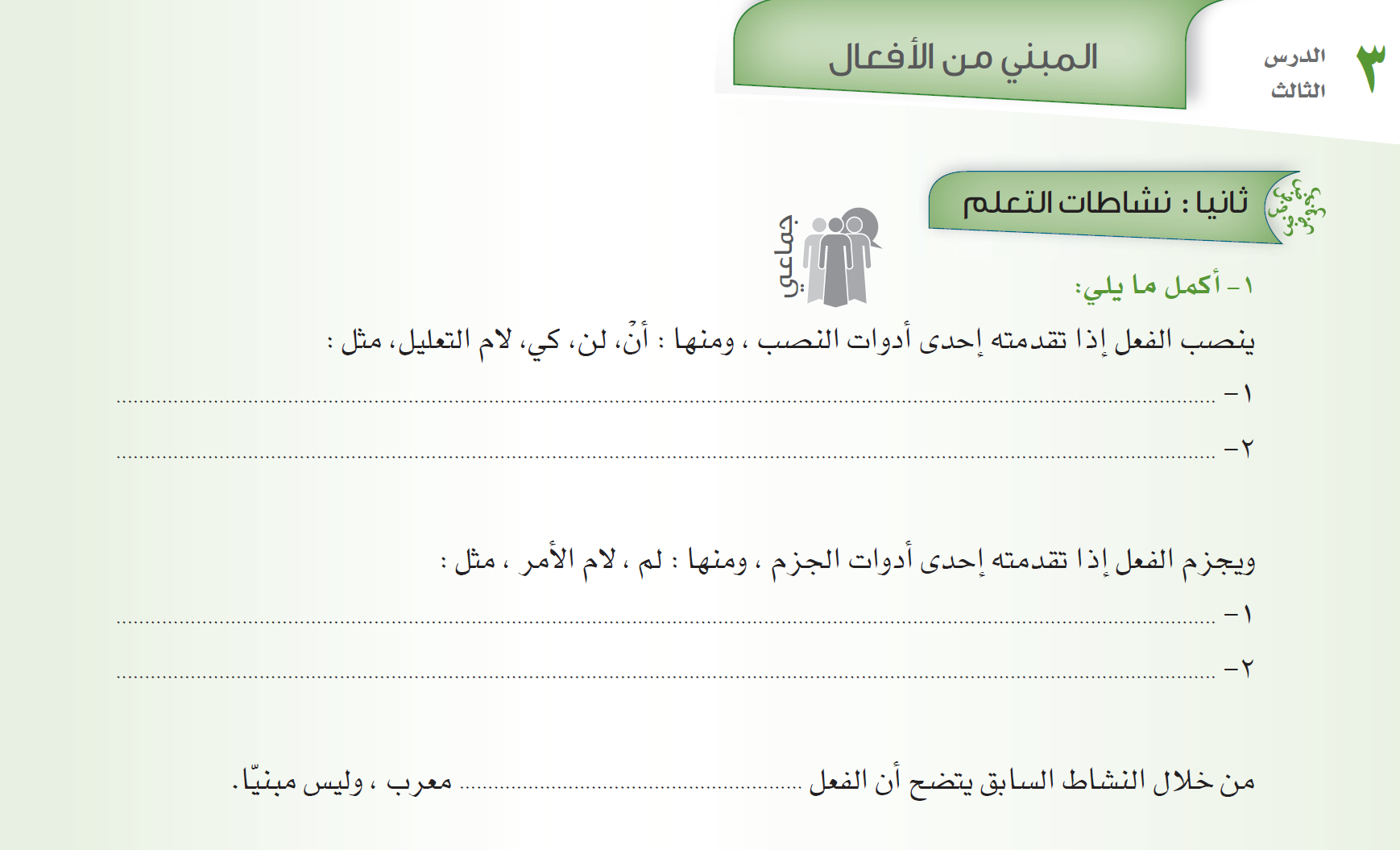 من الحكمة أّنْ تَتَثَبَّتَ قبل أنْ تنقلَ الخبر.
لن يذكرَ المسلم أخاه إلا بخير.
لم يتفوقْ شاعرٌ على المتنبي في الحكمة.
لــتنفقْ مما آتاك الله.
المضارع
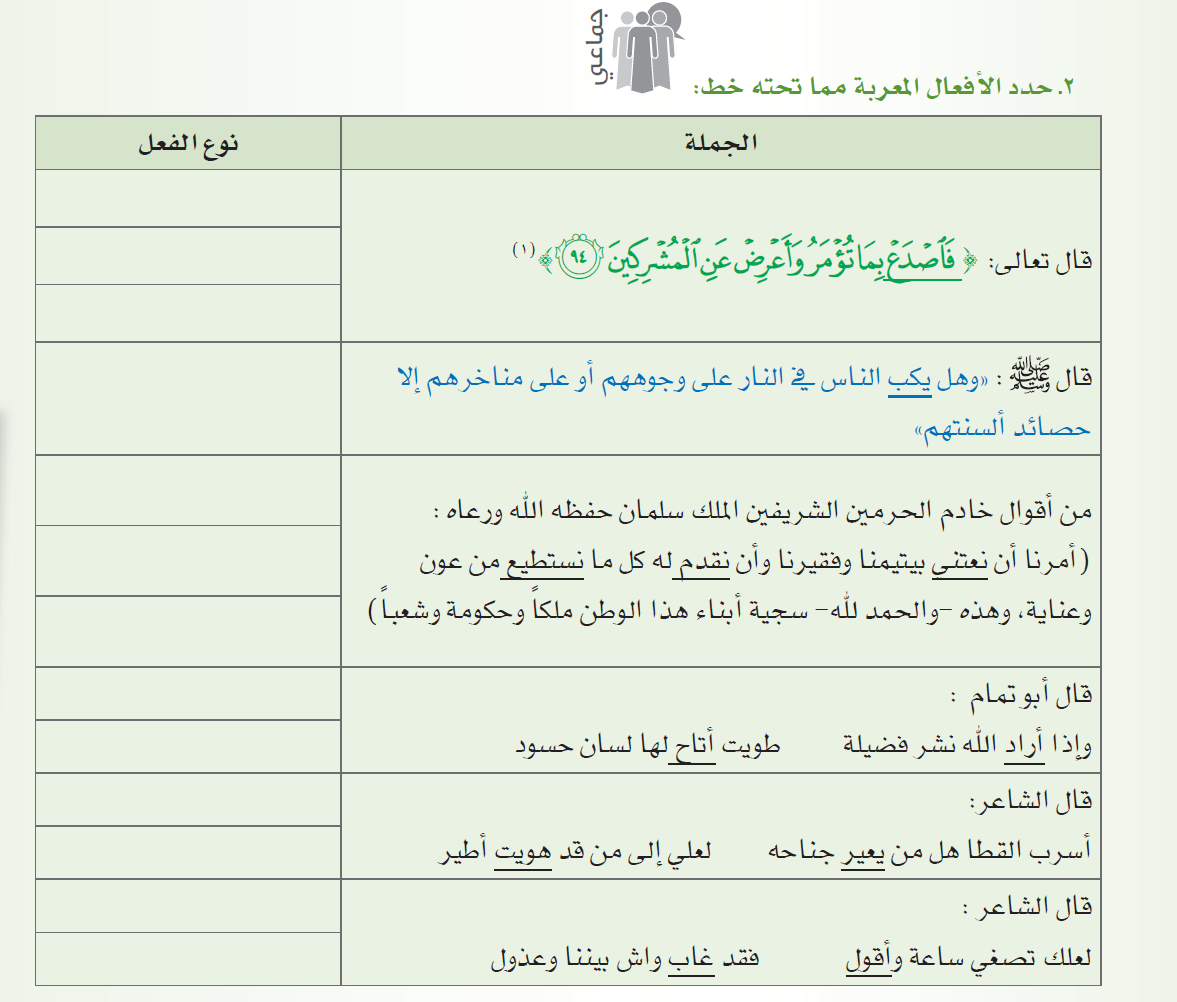 أمر
مضارع
أمر
مضارع

مضارع
مضارع
مضارع
ماضي
ماضي
مضارع
ماضي
مضارع
ماضي
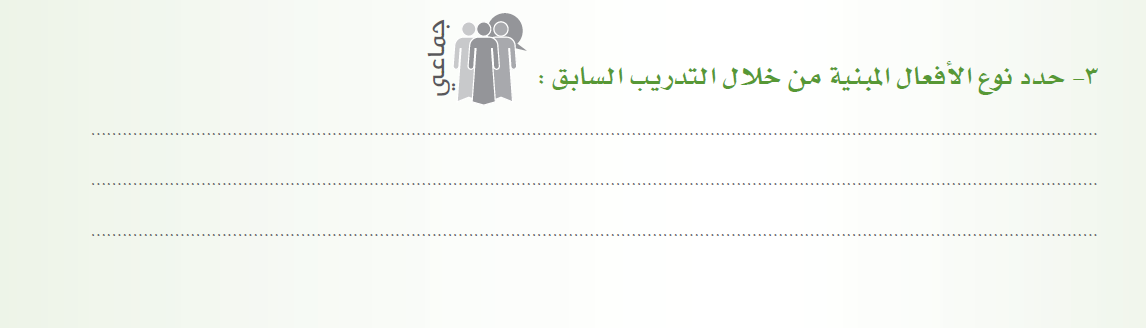 الفعل الماضي و فعل الأمر
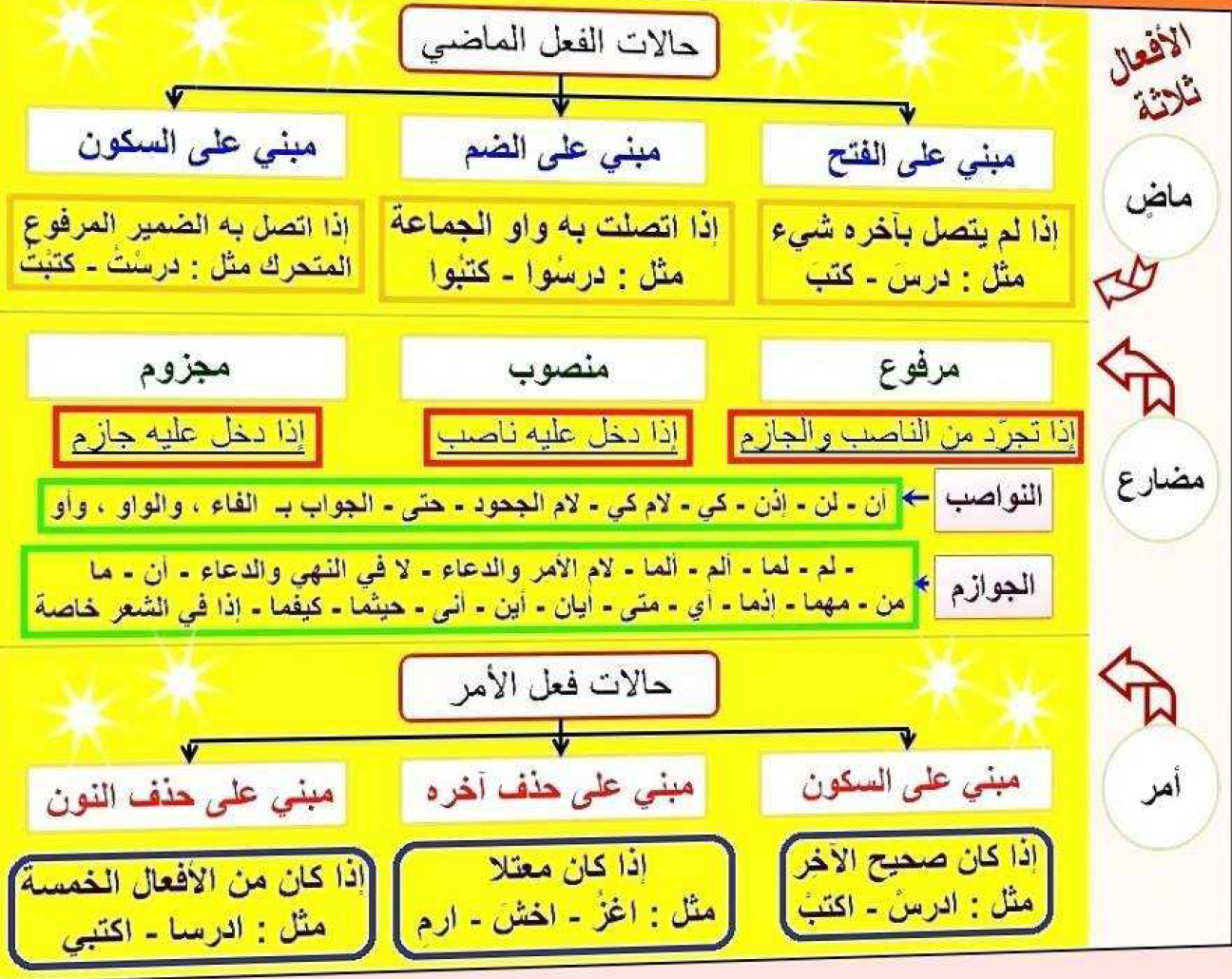 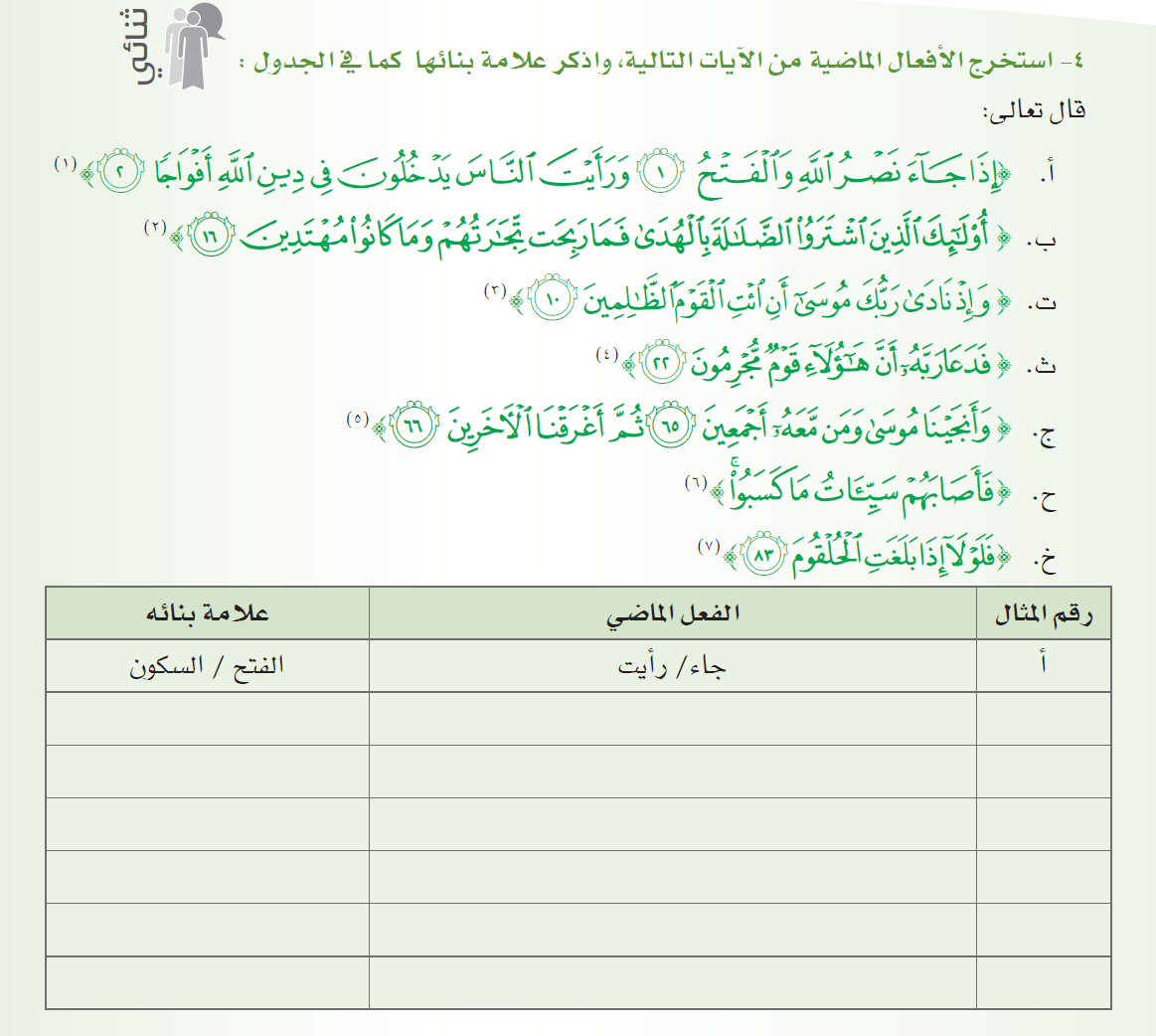 ب
اشتروا / ربحت / كانوا
الضم/ الفتح/ الضم
ت
نادى
الفتح
الفتح
ث
دعا
ج
السكون
أنجينا/ أغرقنا
ح
الفتح / الضم
أصابهم/ كسبوا
خ
الفتح
بلغت
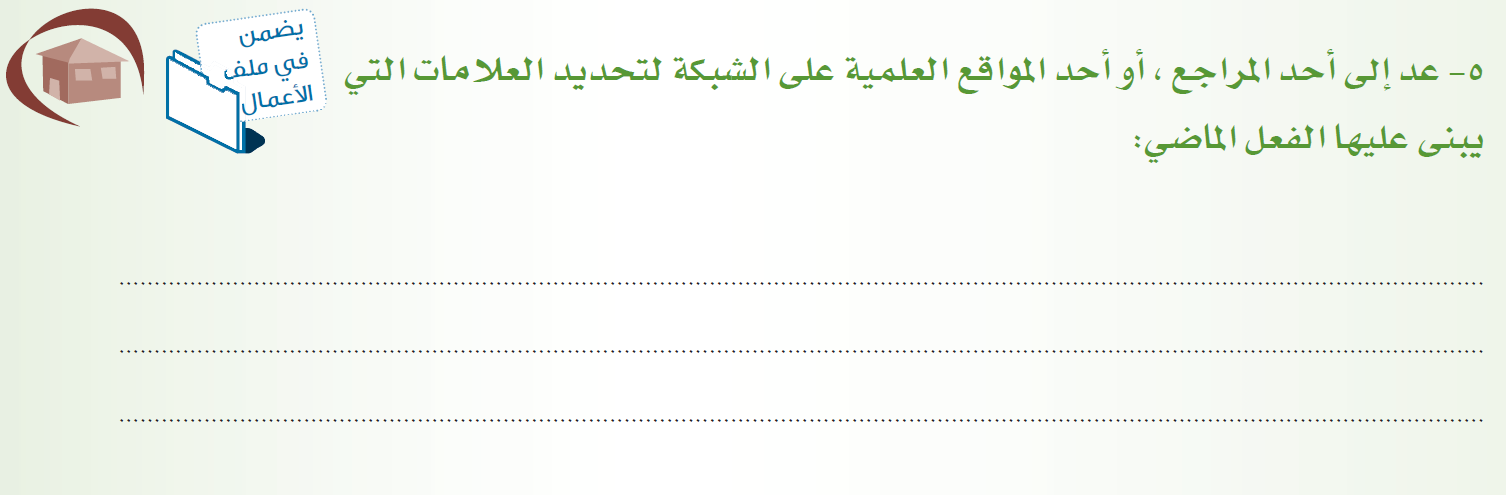 الضم: إذا اتصلت به واو الجماعة(ذهبُوا). السكون: إذا اتصلت به تاء الفاعل(ذهبْتُ)أو نا الفاعلين(ذهبْنا) أو نون النسوة
(ذهبْنَ). الفتح: إذا لم يتصل به شيء(ذهبَ)أو اتصلت به تاء التأنيث(ذهبَتْ)أو ألف الاثنين( ذهبَا)أو ضمير نصب(أكرمَه).
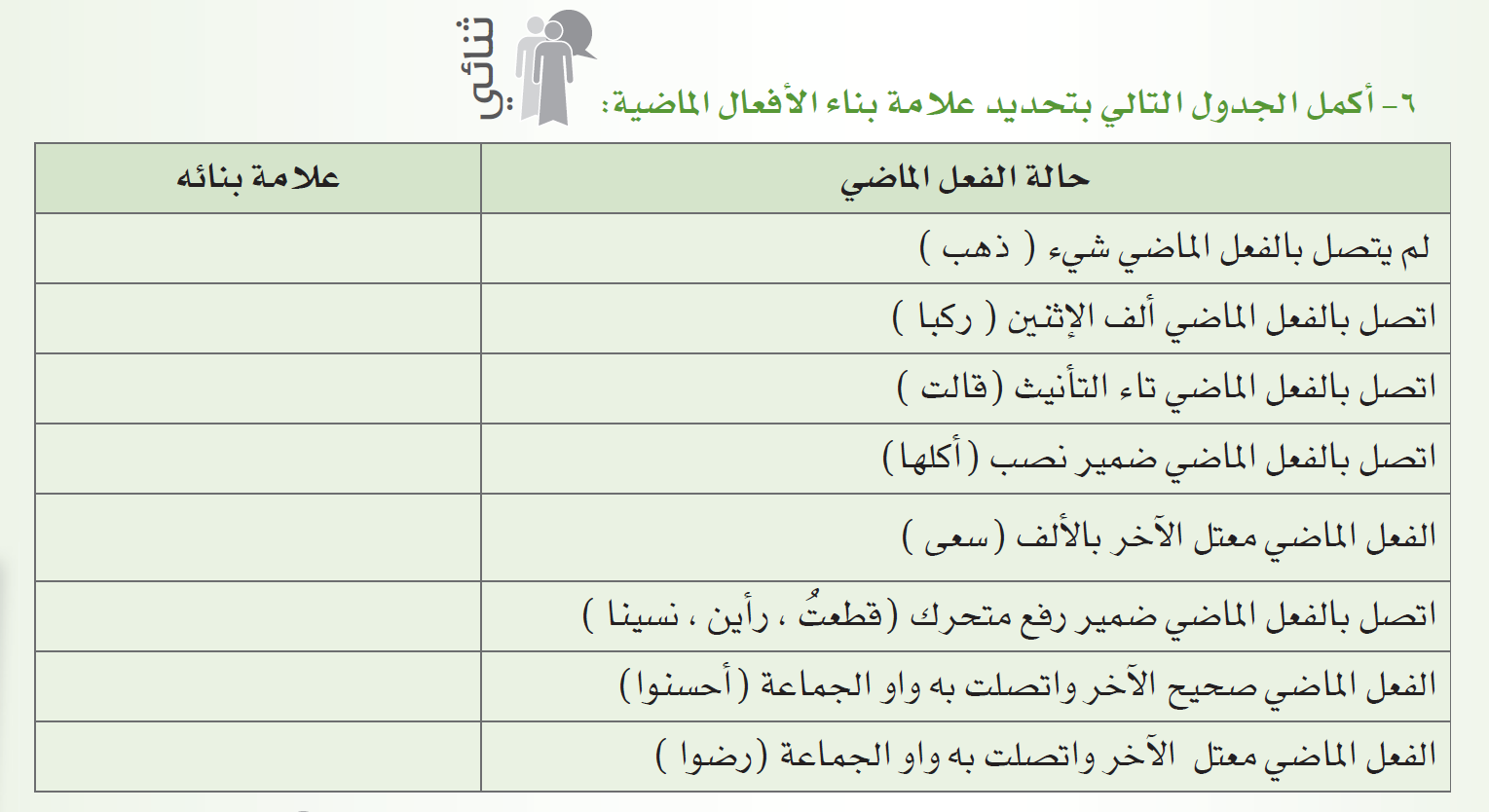 الفتح
الفتح
الفتح
الفتح
الفتح المقدر
السكون
الضم
الضم المقدر
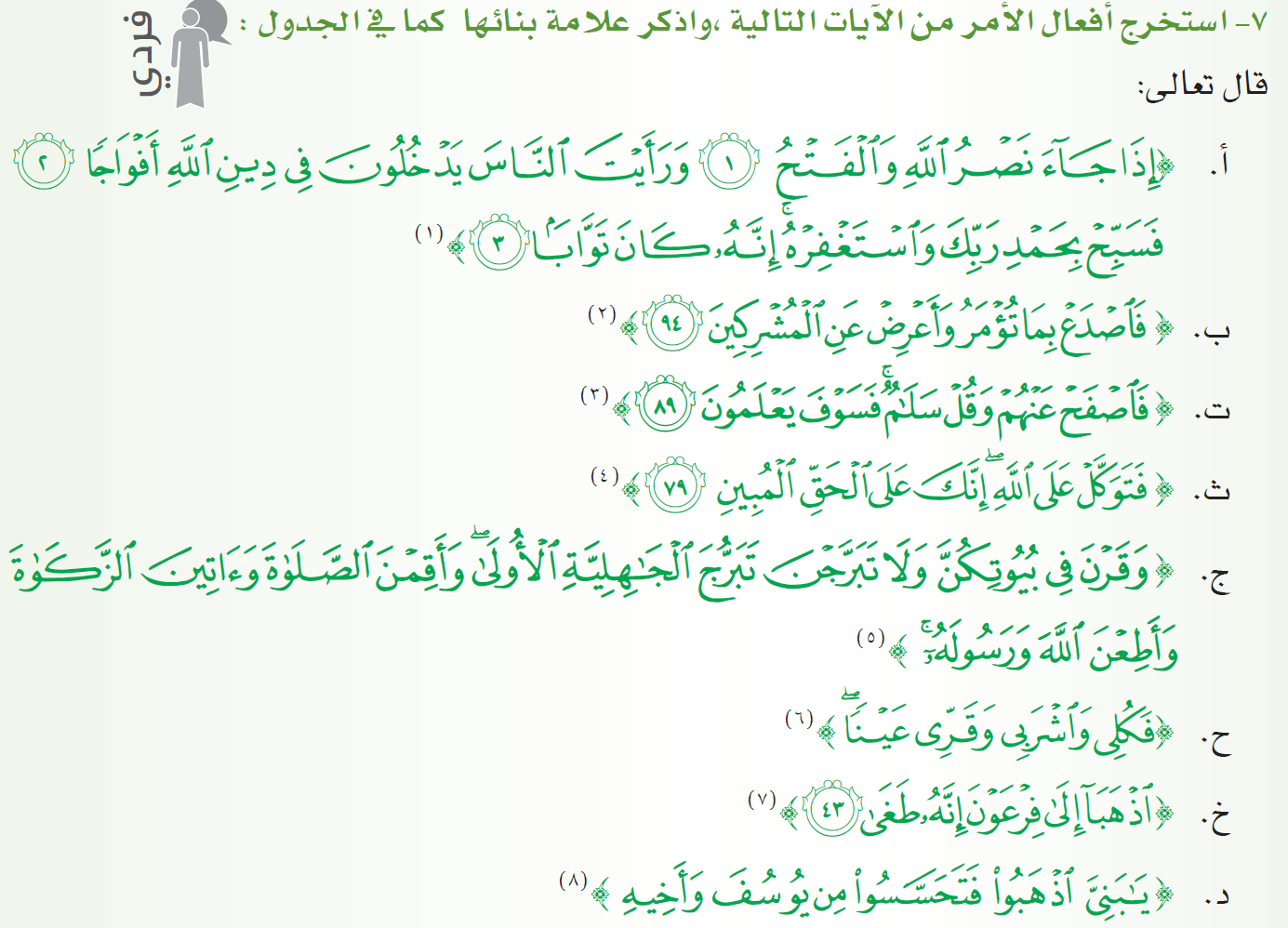 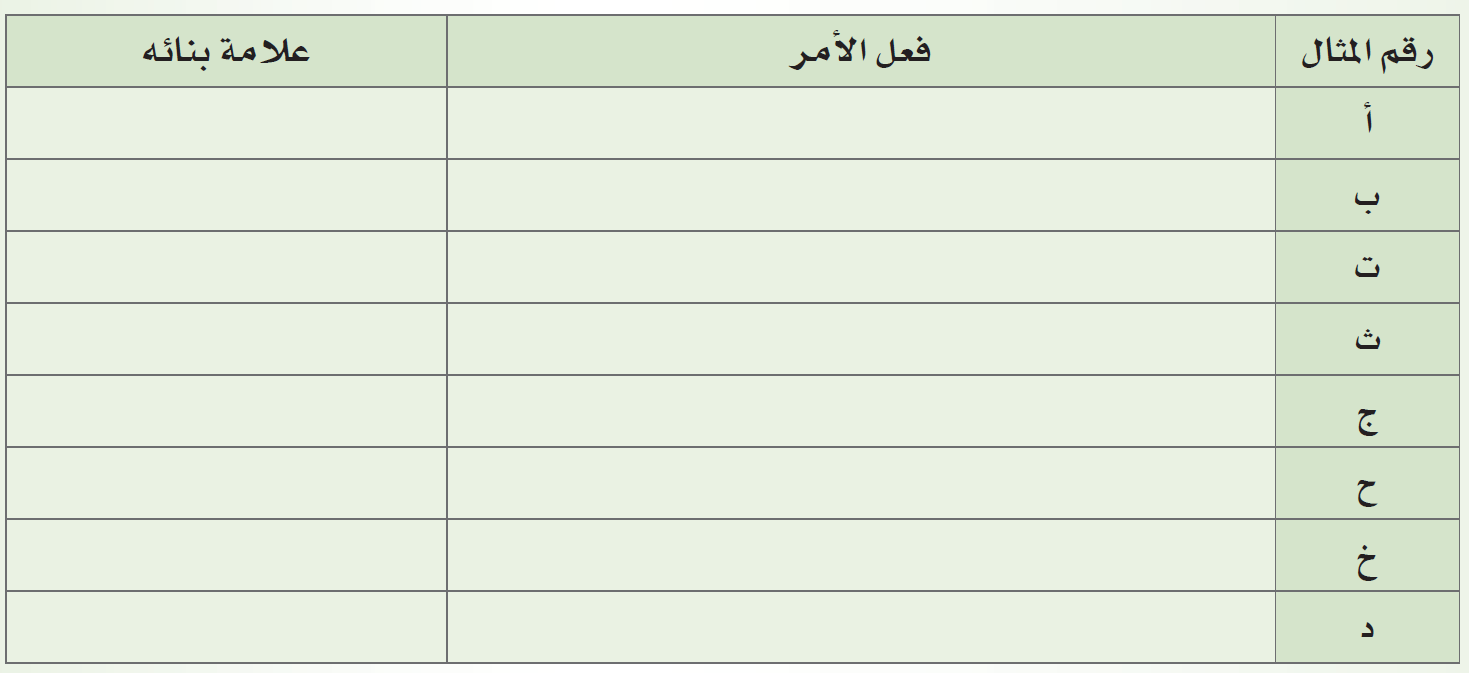 سبح / استغفر				السكون
اصدع / اعرض				السكون
اصفح / قل				السكون
توكل					السكون
وقرن / أقمن / آتين / أطعن		السكون
كلي / اشربي / قرّي	                حذف النون
اذهبا				       حذف النون
اذهبوا / تحسسوا		       حذف النون
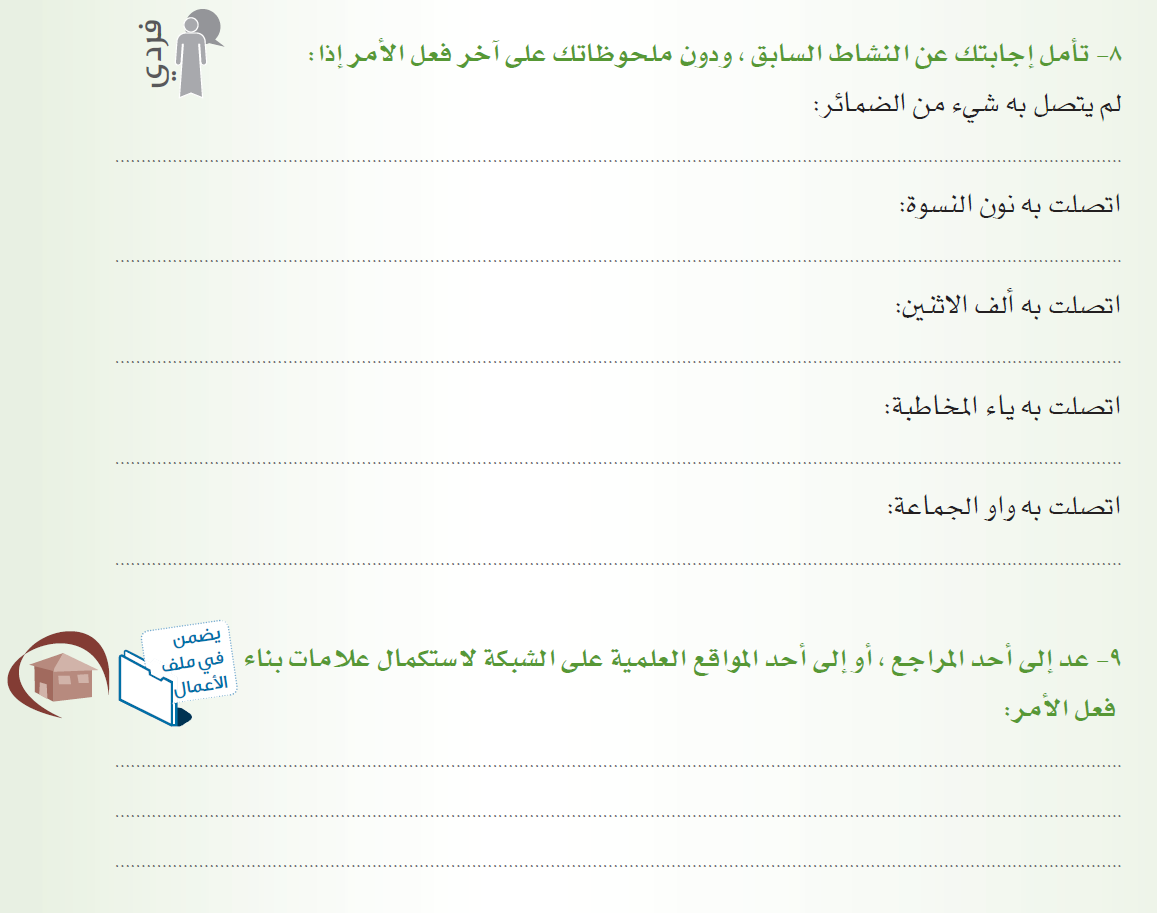 يُبنى على السكون إذا كان صحيح الآخر مثل: اذهبْ ، و يُبنى على حذف حرف العلة إذا كان معتلا مثل: ادعُ
يُبنى على السكون مثل: اذهبْنَ
يُبنى على حذف النون مثل: اذهبا
يُبنى على حذف النون مثل: اذهبي
يُبنى على حذف النون مثل: اذهبوا
السكون: إذا كان صحيح الآخر(قمْ) أو اتصلت به نون النسوة(اذهبْنَ). الفتح: اتصلت به نون
التوكيد خفيفةً(اذهبَنَ)أو ثقيلة(اذهبَنَّ). حذف حرف العلة: معتل الآخر(ادعُ / اقضِ / اخشَ). 
حذف النون: اتصل به ياء المخاطبة(اذهبي)أو ألف الاثنين(اذهبا)أو واو الجماعة(اذهبوا).
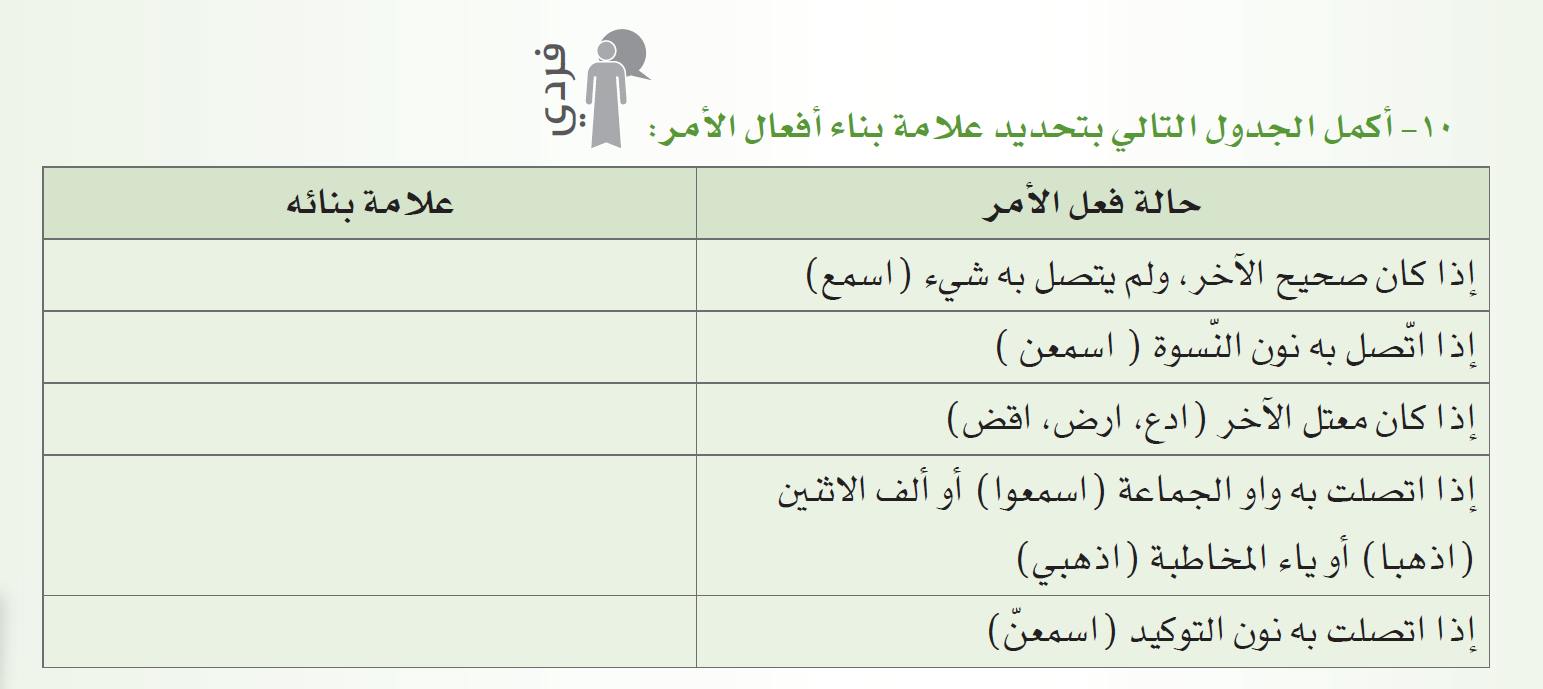 السكون
السكون
حذف حرف العلة

حذف النون

الفتح
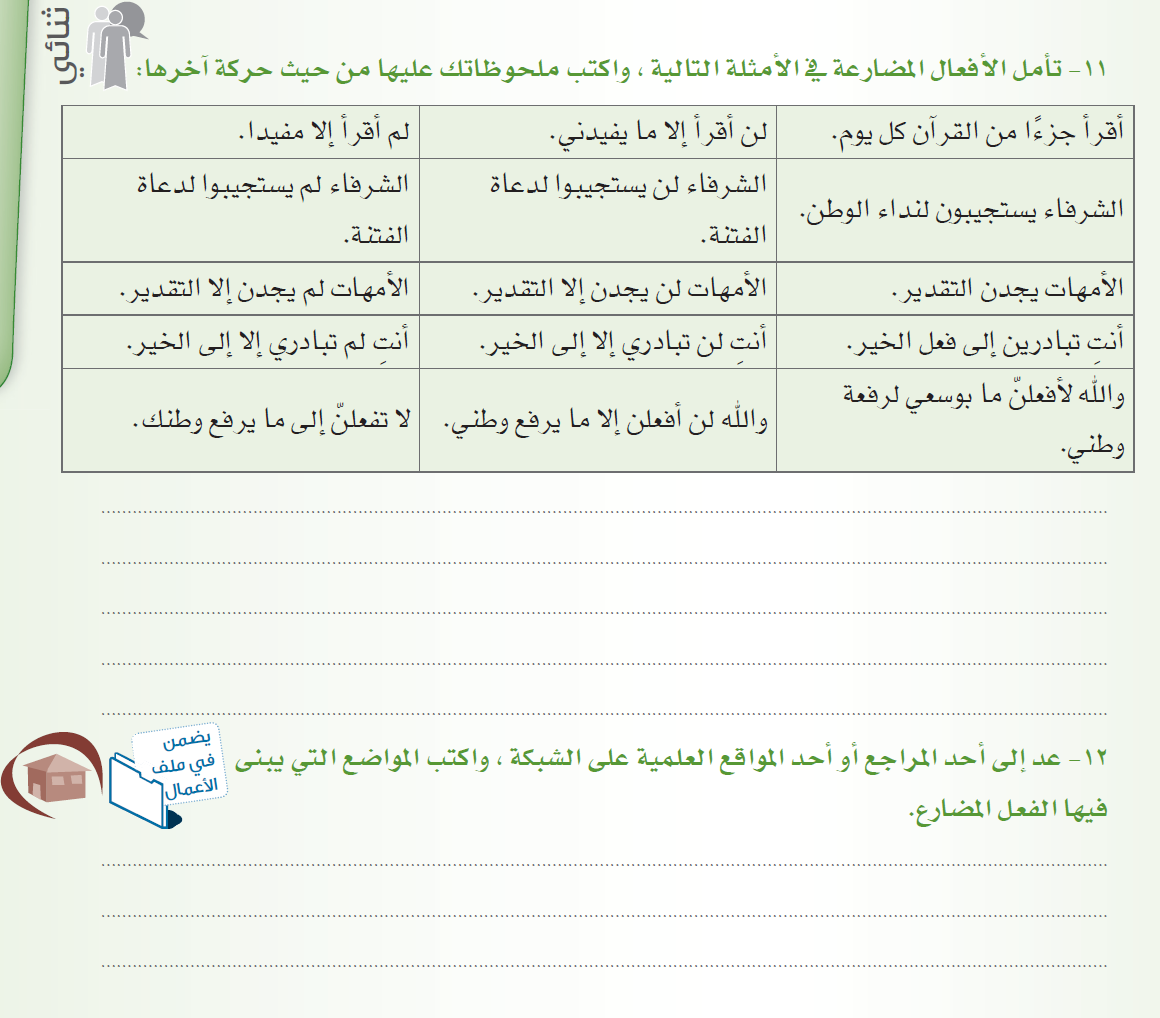 يلاحظ أن الفعل المضارع يتغير شكل آخره بتغير العوامل الداخلة عليه فالأصل فيه الرفع
ثم إذا دخلت عليه علامات الجزم يصبح مجزومًا وتتنوع علامة جزمه, وإذا دخلت عليه
علامات النصب يصبح منصوبًا وتتغير علامة نصبه تبعًا لنوع الفعل.
الأصل في الفعل المضارع الإعراب ويكون مبنيًا في حالتين هما: 1ـ البناء على السكون إذا
اتصلت به نون النسوة مثل: يذهبْن. 2ـ البناء على الفتح إذا اتصلت به نون التوكيد مثل: يذهبنَّ.
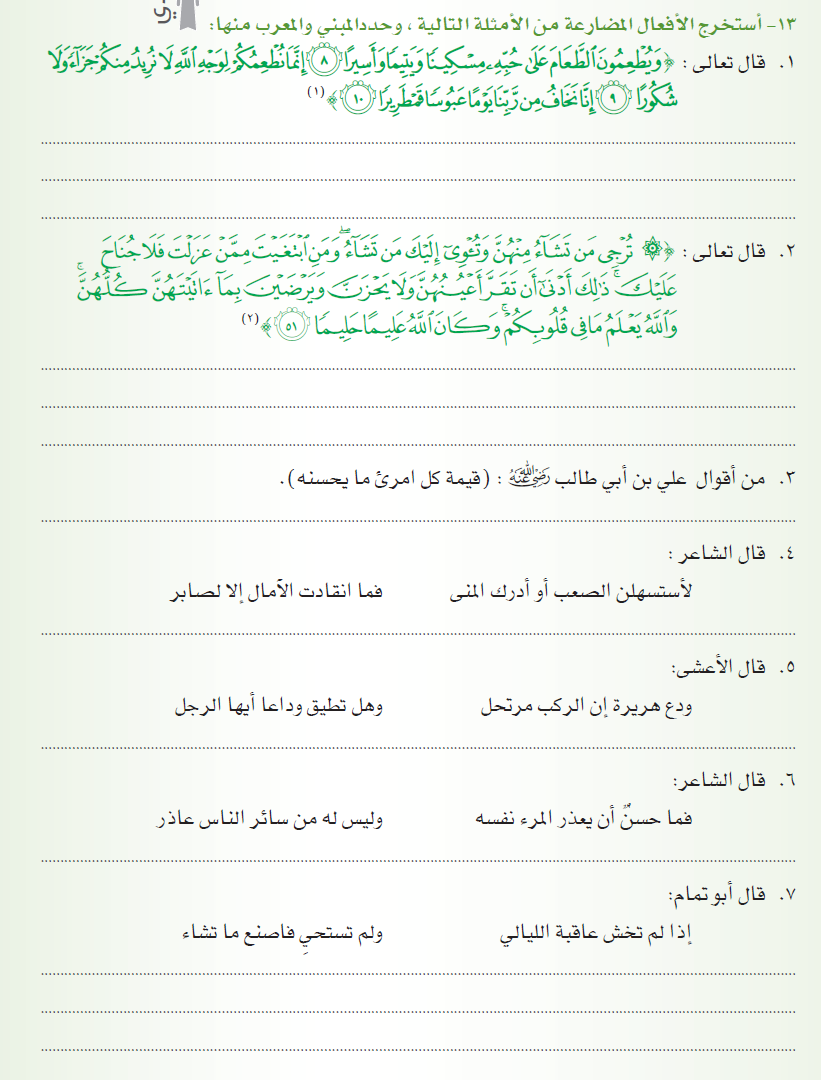 المعرب: يطعمون /  نطعمكم  /  نريد  /  نخاف
المبني: يحزن/ يرضين   المعرب: ترجي/ تشاء/ تؤي/ تقر/ يعلم
المعرب: يحسن
المبني: استسهلن 	المعرب: أدرك
المعرب: تطيق
المعرب: يعذر
المعرب:   تخش  / تستحي  /   تشاء
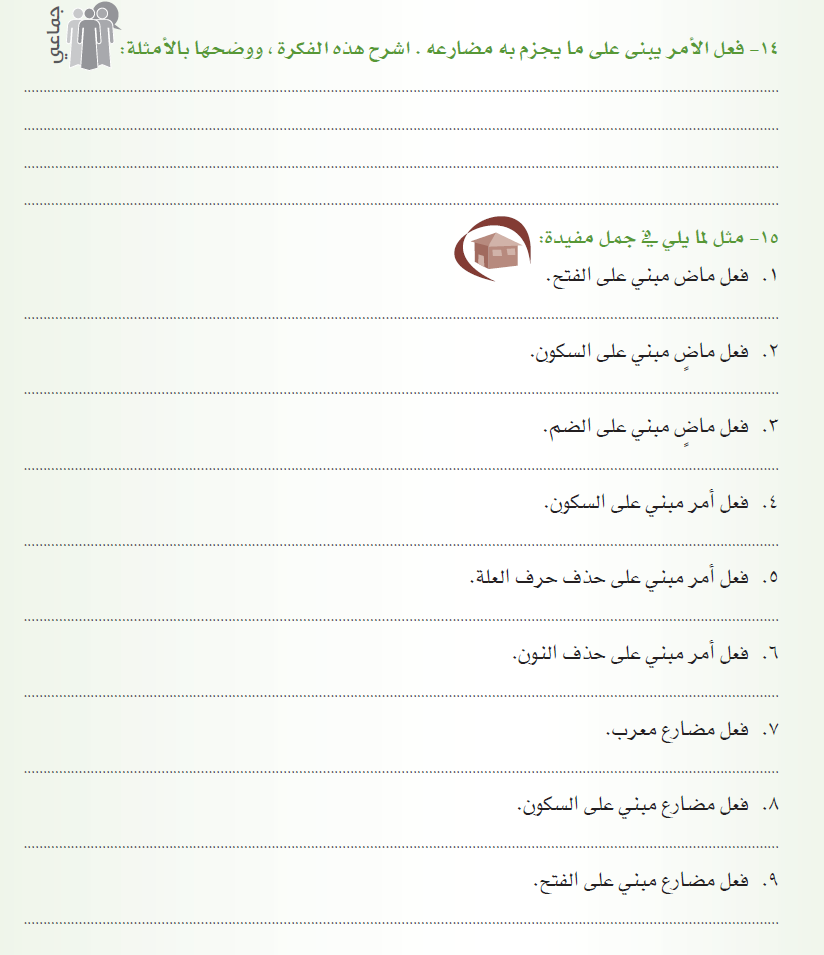 علامات جزم الفعل المضارع هي: السكون ( إذا كان صحيح الآخر مثل: لم يذهبْ أحد ) وحذف حرف العلة ( إذا كان معتل
الآخر مثل: لا تدعُ غير الله ) وحذف النون ( إذا كان من الأفعال الخمسة مثل: لا تلعبوا في المسجد ) وهذه العلامات هي أيضًا علامات بناء فعل الأمر فالسكون مثل: (اذهبْ) و حذف حرف العلة مثل: (ادعُ) وحذف النون مثل: ( العبوا ).
"ورجعَ موسى إلى قومه غضبان أسفا".

ذهبْتُ للمسجد باكرًا .

"ولما دخلُوا من حيث أمرهم أبوهم".

اصمتْ فالصمت فضيلة.

"ادعُ إلى سبيل ربك بالحكمة والموعظة الحسنة".

"فكلي واشربي وقري عينا".

لن يفلحَ الكسول.

النساء يفعلْنَ الخير.

والله لأفعلَنَّ الخير.
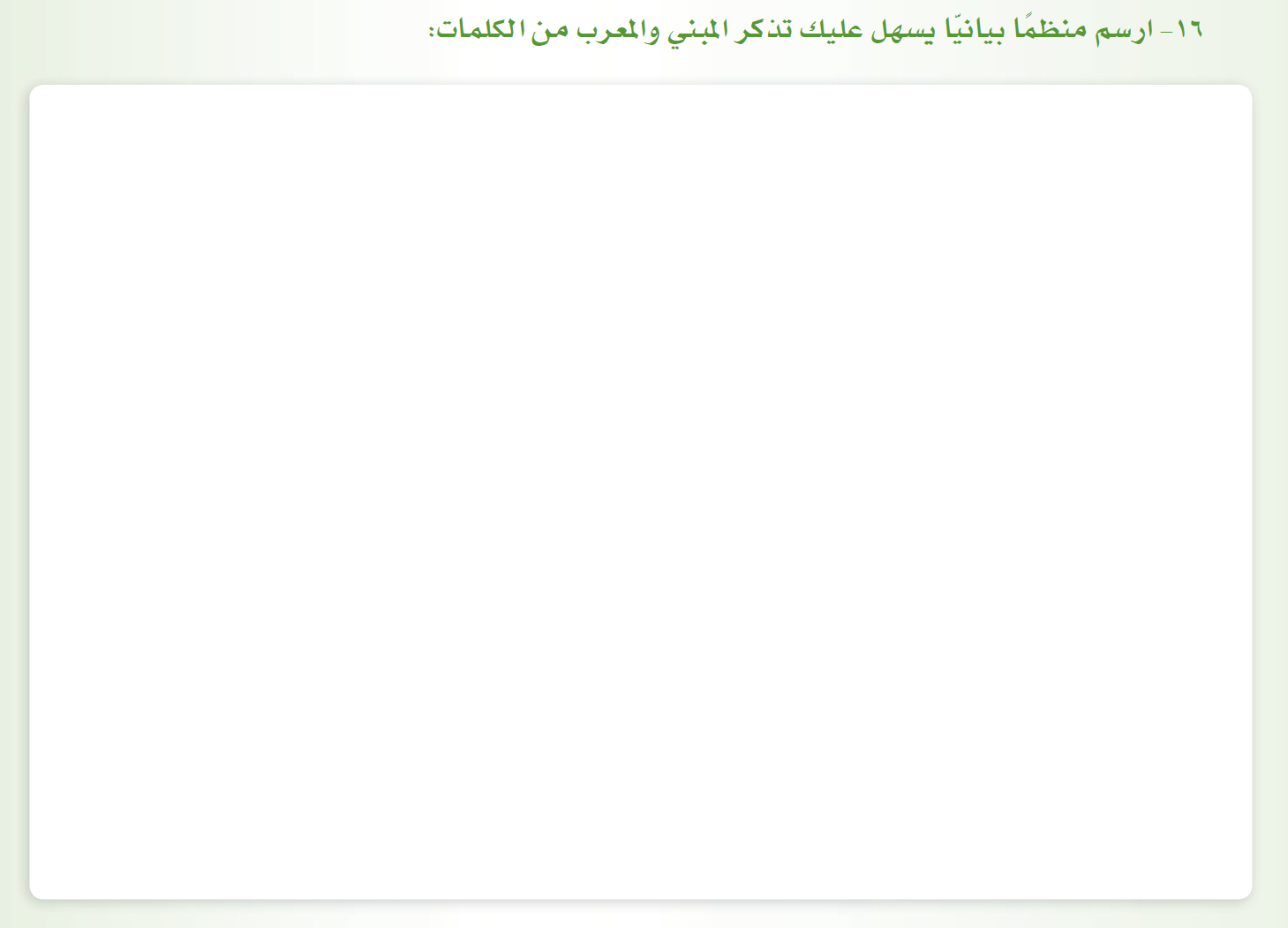 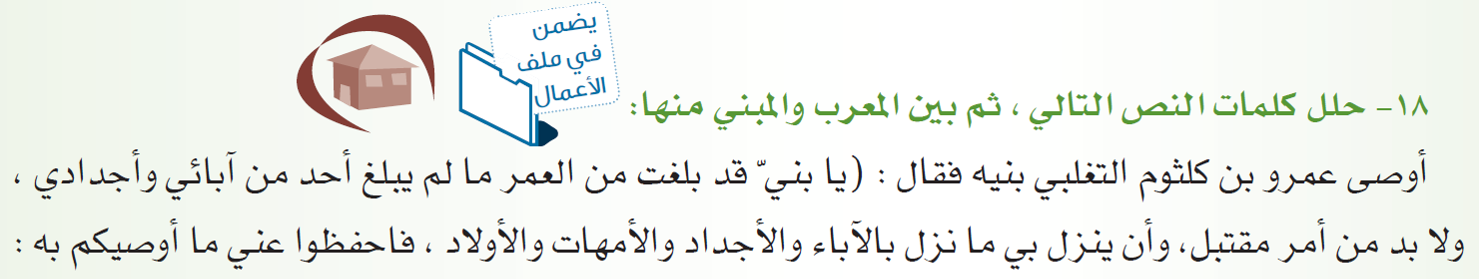 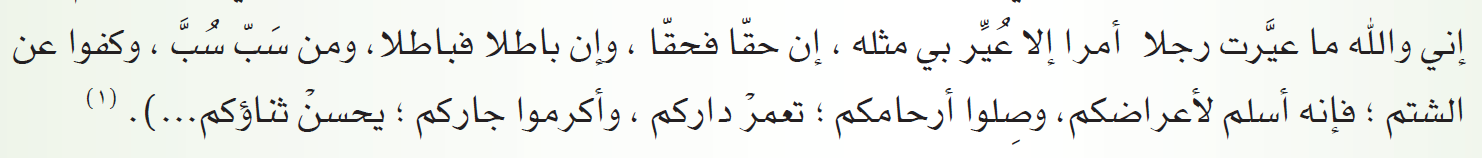